В данном файле будут представлены шаблонные слайды, которые вы можете использовать для защиты своих проектов.

Вы можете выбрать простой слайд без дополнительного оформления или выбрать слайд с вставкой своего изображения (изображение-пример нужно заменить на своё)

Так же к этому файлу будет приложена памятка, как можно сделать свою презентацию более уникальной

Ненужные слайды обязательно следует удалить перед защитой проекта

Использовать не шаблонные слайды строго запрещено 

Вы можете менять фон слайдов, цвета, добавлять изображения по теме проекта главное что бы оформление не отвлекало от сути!!!!!!!
УДАЛИТЬ СЛАЙД!
ДЛЯ ТЕХ КТО РАБОТАЕТ В GOOGLE SLIDES. ПЕРЕД НАЧАЛОМ РАБОТЫ СОЗДАЙТЕ КОПИЮ ЭТОЙ ПРЕЗЕНТАЦИИ И РАБОТАЙТЕ В КОПИИ!
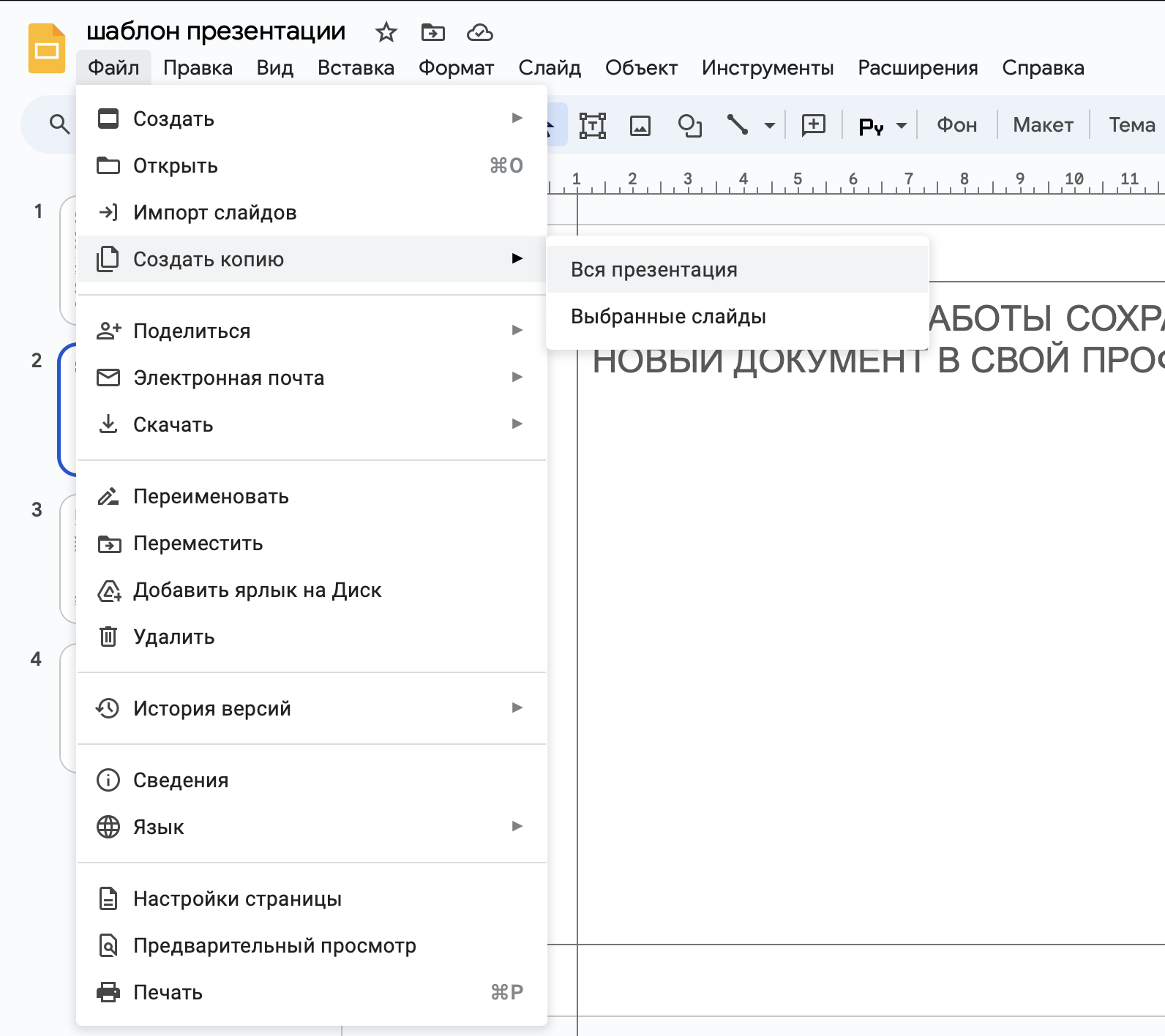 УДАЛИТЬ СЛАЙД!
Название проекта
Тема проекта
Выполнил учащийся лицея Иванов Иван Алексеевич, 8 «М» Состав команды (если необходимо): (ФИО, класс) Наставник: Прекрасный Проект ПроектовичГод:
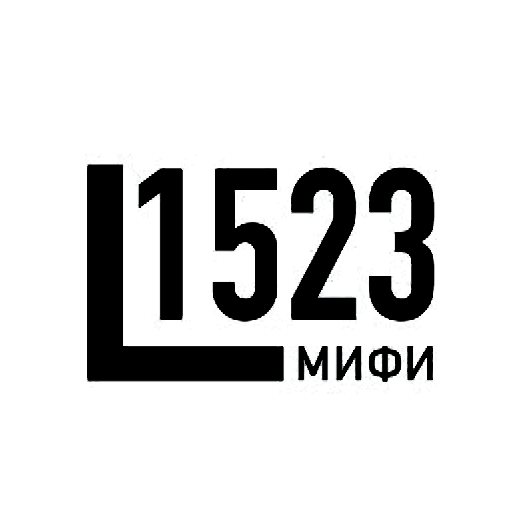 Министерство науки и высшего образования Российской Федерации.Федеральное государственное автономное образовательное учреждение высшего образования «Национальный исследовательский ядерный университет «МИФИ» 		Предуниверситарий НИЯУ МИФИ. Университетский лицей № 1523.
Название проекта
Тема проекта
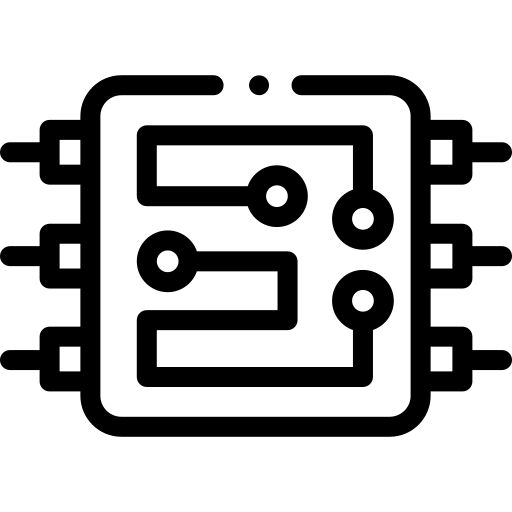 Выполнил учащийся лицея Иванов Иван Алексеевич, 8 «М» Состав команды (если необходимо): (ФИО, класс) Наставник: Прекрасный Проект ПроектовичГод:
КАРТИНКУ ЗАМЕНИТЬ!ЭТОТ ТЕКСТ УДАЛИТЬ!
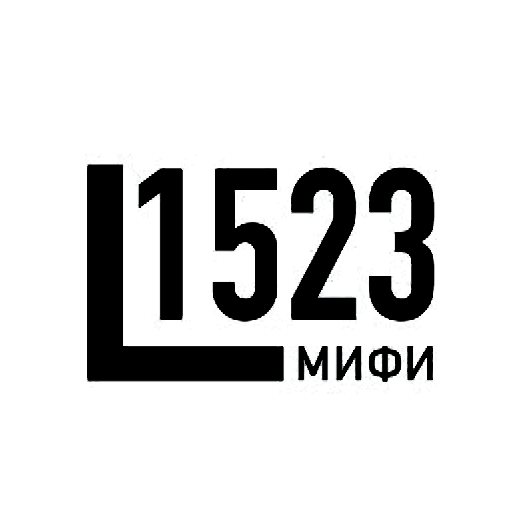 Министерство науки и высшего образования Российской Федерации.Федеральное государственное автономное образовательное учреждение высшего образования «Национальный исследовательский ядерный университет «МИФИ» 		Предуниверситарий НИЯУ МИФИ. Университетский лицей № 1523.
Проблема – это вопрос или совокупность вопросов, ответов на которые пока нет, и которые требуют своего разрешения в завершении работы.
Актуальность
Она показывает, насколько тема важна для науки и общества, помогает извлечь выводы, становится основой для углублённых исследований.
Цель и задачи проекта
Цель – это то, что достигается посредством реализации проекта.
Первая задача;
Вторая задача;
Третья задача;
И так далее сколько нужно задач).
Первая задача;
Вторая задача;
Третья задача;
И так далее сколько нужно задач).
Объект исследования
Это область, явление, сфера знаний, процесс, в рамках которых осуществляется исследование.
Предмет исследования
Это часть объекта, его составляющая или компонента его системы. Это могут быть любые свойства данного объекта, его характеристики, которые запланировали изучить.
Гипотеза – это научное предположение, основанное на существующих знаниях и наблюдениях, которое выдвигается для объяснения каких-либо явлений или фактов
Методы и меотдики
Такой-то метод;
и;
так;
далее.
Этапы проекта
Третий этап
Второй этап
Первый этап
Четвёртый этап
Пятый этап
шестой этап
И так далее этап
Выводы
Первый вывод;
Второй вывод;
Третий вывод;
И так далее сколько нужно выводов).
Заключение
Формулируются общие выводы по всему исследованию ( в частности подтвердили или опровергли свою гипотезу, достигли ли поставленной цели и т.п.)
Практическая значимость 				работы – раскрытие практического применения исследовательской работы, описание того, как могут применяться полученные результаты.
КАРТИНКУ ЗАМЕНИТЬ!ЭТОТ ТЕКСТ УДАЛИТЬ!
Практическая значимость
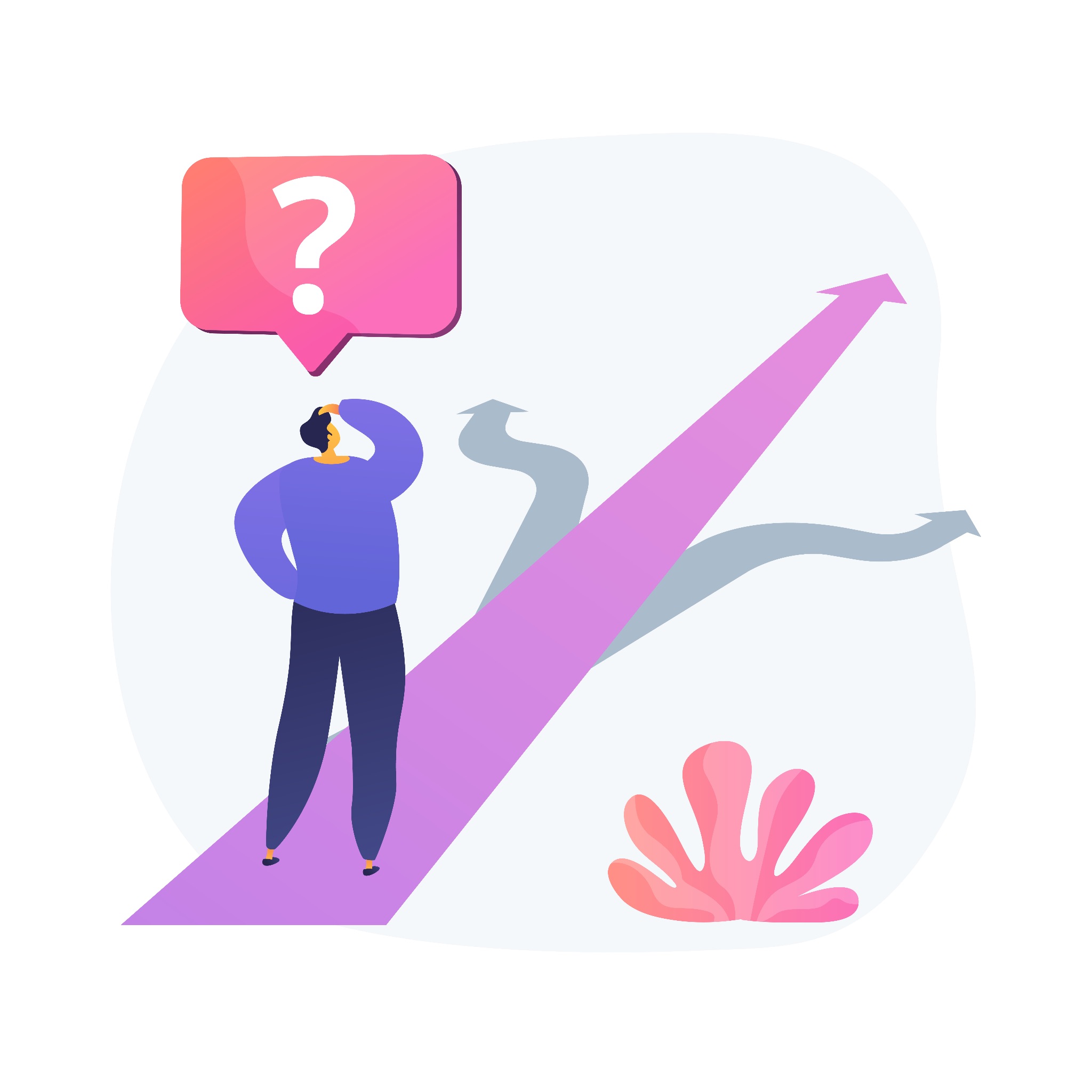 Практическая значимость работы – раскрытие практического применения исследовательской работы, описание того, как могут применяться полученные результаты.
Список использованных материалов
Укажите здесь ссылки на все фотографии/рисунки и тексты, которые вы где-то позаимствовали